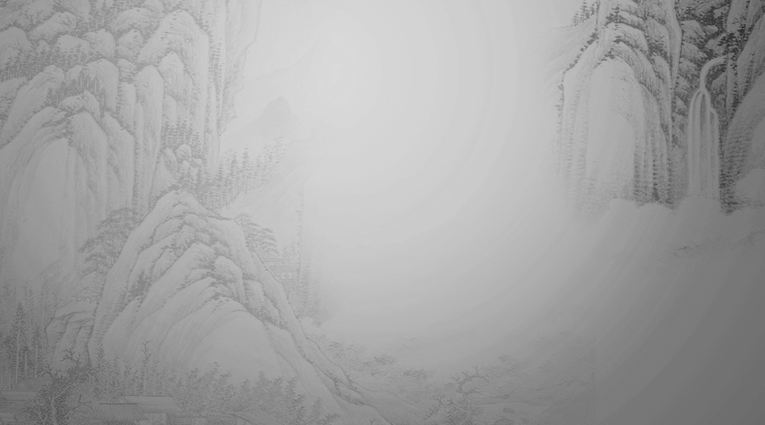 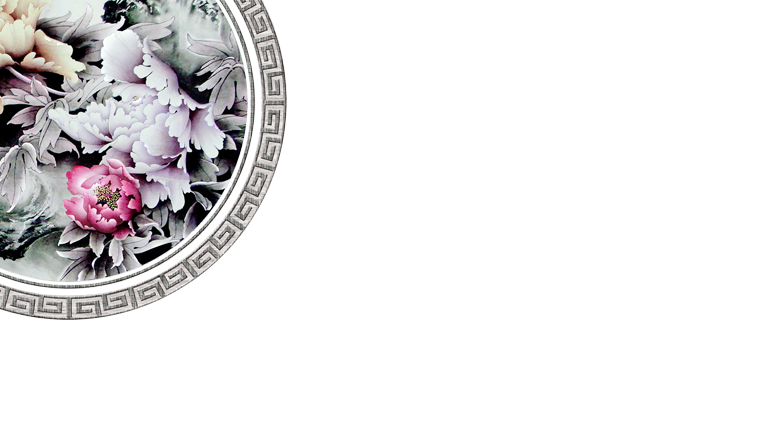 古典水墨中国风动态PPT模板
POWERPOINT
ADD YOUR TITLE IN HERE
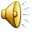 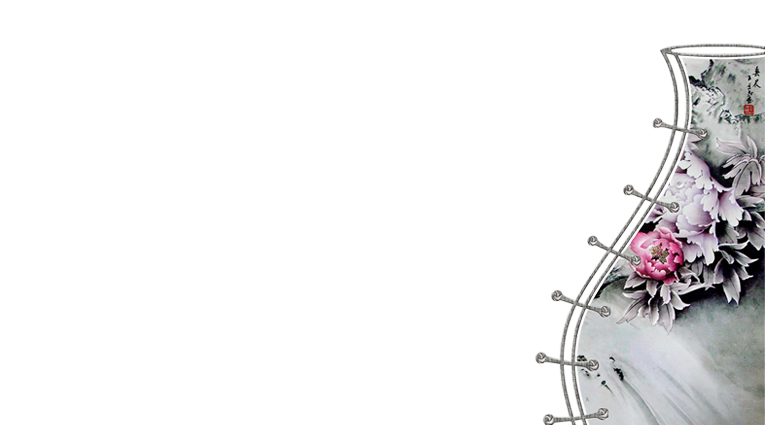 目  录
5
2
4
1
6
3
请在此处添加幻灯片标题
请在此处添加幻灯片标题
请在此处添加幻灯片标题
请在此处添加幻灯片标题
请在此处添加幻灯片标题
请在此处添加幻灯片标题
添加文本
添加文本
添加文本
添加文本
添加文本
添加文本
添加文本
添加文本
添加文本
添加文本
添加文本
添加文本
添加文本
添加文本
添加文本
添加文本
添加文本
添加文本
添加文本
添加文本
添加内容
添加内容
添加内容
添加内容
添加内容
添加内容
添加内容
添加内容
文本
文本
文本
请输入您需要的文字
请输入您需要的文字
请输入您需要的文字
请输入您需要的文字
请输入您需要的文字
请输入您需要的文字
请输入您需要的文字
请输入您需要的文字
1
请在此处插入你需要的文字内容请在此处插入你需要的文字内容请在此处插入你需要的文字内容请在此处插入你需要的文字内容请在此处插入你需要的文字内容
添加标题
2
请在此处插入你需要的文字内容请在此处插入你需要的文字内容请在此处插入你需要的文字内容请在此处插入你需要的文字内容请在此处插入你需要的文字内容
3
请在此处插入你需要的文字内容请在此处插入你需要的文字内容请在此处插入你需要的文字内容请在此处插入你需要的文字内容请在此处插入你需要的文字内容
请在此处添加标题
请在此处插入你需要的文字内容请在此处插入你需要的文字内容请在此处插入你需要的文字内容
请在此处插入你需要的文字内容请在此处插入你需要的文字内容请在此处插入你需要的文字内容请在此处插入你需要的文字内容请在此处插入你需要的文字内容请在此处插入你需要的文字内容请在此处插入你需要的文字内容请在此处插入你需要的文字内容
请在此处插入你需要的文字内容请在此处插入你需要的文字内容请在此处插入你需要的文字内容请在此处插入你需要的文字内容
2
3
4
5
1
请在此处插入你需要的文字内容请在此处插入你需要的文字内容请在此处插入你需要的文字内容请在此处插入你需要的文字内容请在此处插入你需要的文字内容
请在此处插入你需要的文字内容请在此处插入你需要的文字内容请在此处插入你需要的文字内容请在此处插入你需要的文字内容请在此处插入你需要的文字内容。
请在此处插入你需要的文字内容请在此处插入你需要的文字内容请在此处插入你需要的文字内容请在此处插入你需要的文字内容请在此处插入你需要的文字内容。
请在此处插入你需要的文字内容请在此处插入你需要的文字内容请在此处插入你需要的文字内容请在此处插入你需要的文字内容请在此处插入你需要的文字内容。
请在此处插入你需要的文字内容请在此处插入你需要的文字内容请在此处插入你需要的文字内容请在此处插入你需要的文字内容请在此处插入你需要的文字内容。
请在此添加主题内容
请添加文字内容
请添加文字内容
请在此处插入你需要的文字内容请在此处插入你需要的文字内容请在此处插入你需要的文字内容
请在此处插入你需要的文字内容请在此处插入你需要的文字内容请在此处插入你需要的文字内容
1
2
6
请添加文字内容
请添加文字内容
点击输入标题
请在此处插入你需要的文字内容请在此处插入你需要的文字内容请在此处插入你需要的文字内容
请在此处插入你需要的文字内容请在此处插入你需要的文字内容请在此处插入你需要的文字内容
3
5
请添加文字内容
请添加文字内容
请在此处插入你需要的文字内容请在此处插入你需要的文字内容请在此处插入你需要的文字内容
请在此处插入你需要的文字内容请在此处插入你需要的文字内容请在此处插入你需要的文字内容
4
点击输入标题
点击输入标题
点击输入标题
详写内容……点击输入本栏的具体文字，简明扼要的说明分项内容，此为概念图解，请根据您的具体内容酌情修改
详写内容……点击输入本栏的具体文字，简明扼要的说明分项内容，此为概念图解，请根据您的具体内容酌情修改
详写内容……点击输入本栏的具体文字，简明扼要的说明分项内容，此为概念图解，请根据您的具体内容酌情修改
点击输入标题
点击输入标题
详写内容……点击输入本栏的具体文字，简明扼要的说明分项内容，此为概念图解，请根据您的具体内容酌情修改
详写内容……点击输入本栏的具体文字，简明扼要的说明分项内容，此为概念图解，请根据您的具体内容酌情修改
01
02
03
04
05
请在此处添加您需要的文字内容
请在此处添加您需要的文字内容
请在此处添加您需要的文字内容
请在此处添加您需要的文字内容
请在此处添加您需要的文字内容
请在此处添加您需要的文字内容
A
B
C
D
标题
内容
请在此处添加您需要的文字内容
请在此处添加您需要的文字内容
请在此处添加您需要的文字内容
请在此处添加您需要的文字内容
请在此处添加您需要的文字内容
请在此处添加您需要的文字内容
添加标题
添加标题
添加标题
添加标题
添加标题
标题
请在此处添加您需要的文字内容请在此处添加您需要的文字内容请在此处添加您需要的文字内容
标题
请在此处添加您需要的文字内容请在此处添加您需要的文字内容请在此处添加您需要的文字内容
标题
请在此处添加您需要的文字内容请在此处添加您需要的文字内容请在此处添加您需要的文字内容
标题
请在此处添加您需要的文字内容请在此处添加您需要的文字内容请在此处添加您需要的文字内容
请输入您想要的文字内容
请输入您想要的文字内容
标题
内容
请输入您想要的文字内容
请输入您想要的文字内容
请输入您想要的文字内容
请输入您想要的文字内容
请输入您想要的文字内容
请输入您想要的文字内容
请输入您想要的文字内容
请输入您想要的文字内容
请输入您想要的文字内容
请输入您想要的文字内容
请输入您想要的文字内容
请输入您想要的文字内容
请输入您想要的文字内容
请输入您想要的文字内容
请输入您想要的文字内容
01
请输入您想要的文字内容
02
请输入您想要的文字内容
03
请输入您想要的文字内容
04
请输入您想要的文字内容
标题内容
标题内容
标题内容
标题内容
请在此处添加您需要的文字内容请在此处添加您需要的文字内容请在此处添加您需要的文字内容请在此处添加您需要的文字内容
请在此处添加您需要的文字内容
请在此处添加您需要的文字内容
请在此处添加您需要的文字内容请在此处添加您需要的文字内容请在此处添加您需要的文字内容请在此处添加您需要的文字内容
请在此处添加您需要的文字内容
请在此处添加您需要的文字内容
请在此处添加您需要的文字内容请在此处添加您需要的文字内容请在此处添加您需要的文字内容请在此处添加您需要的文字内容
请在此处添加您需要的文字内容
请在此处添加您需要的文字内容
请在此处添加您需要的文字内容请在此处添加您需要的文字内容请在此处添加您需要的文字内容请在此处添加您需要的文字内容
请在此处添加您需要的文字内容
请在此处添加您需要的文字内容
标题
标题
单击此处添加标题内容
单击此处添加标题内容
请在此处添加您需要的文字内容请在此处添加您需要的文字内容请在此处添加您需要的文字内容请在此处添加您需要的文字内容
请在此处添加您需要的文字内容请在此处添加您需要的文字内容请在此处添加您需要的文字内容请在此处添加您需要的文字内容
.
添加标题
请在此处添加您需要的文字内容请在此处添加您需要的文字内容请在此处添加您需要的文字内容请在此处添加您需要的文字内容
请在此处添加您需要的文字内容请在此处添加您需要的文字内容请在此处添加您需要的文字内容请在此处添加您需要的文字内容
单击此处添加标题内容
单击此处添加标题内容
标题
内容
标题
内容
标题
内容
标题
内容
标题
内容
请在此处添加文字内容请在此处添加文字内容
请在此处添加文字内容请在此处添加文字内容
请在此处添加文字内容请在此处添加文字内容
请在此处添加文字内容请在此处添加文字内容
标题关键字
标题关键字
点击输入本栏文字内容，文字内容需概括精炼，无需多余的文字修饰，在不改动排版的情况下，尽量控制在四点内说明，标题将每个具体意义概括提出观点
点击输入本栏文字内容，文字内容需概括精炼，无需多余的文字修饰，在不改动排版的情况下，尽量控制在四点内说明，标题将每个具体意义概括提出观点
标题
内容
标题关键字
标题关键字
点击输入本栏文字内容，文字内容需概括精炼，无需多余的文字修饰，在不改动排版的情况下，尽量控制在四点内说明，标题将每个具体意义概括提出观点
点击输入本栏文字内容，文字内容需概括精炼，无需多余的文字修饰，在不改动排版的情况下，尽量控制在四点内说明，标题将每个具体意义概括提出观点
请在此处添加您需要的文字内容请在此处添加您需要的文字内容请在此处添加您需要的文字内容请在此处添加您需要的文字内容请在此处添加您需要的文字内容
标题内
容
标题内
容
标题内
容
标题内
容
标题内
容
标题
请输入标题内容
请输入标题内容
请输入您想要的文字内容请输入您想要的文字内容请输入您想要的文字内容请输入您想要的文字
内容请请输入您想要的文字



输入您想要的文字内容请输入您想要的文字请输入您想要的文字请输入您想要的文字
请输入您想要的文字内容请输入您想要的文字内容请输入您想要的文字内容请输入您想要的文字
内容请请输入您想要的文字



输入您想要的文字内容请输入您想要的文字请输入您想要的文字请输入您想要的文字
标题
内容
点击输入标题
请输入您想要的文字内容请输入您想要的文字内容请输入您想要的文字内容请输入您想要的文字内容请输入您想要的文字内容
点击输入标题
请输入您想要的文字内容请输入您想要的文字内容请输入您想要的文字内容请输入您想要的文字内容请输入您想要的文字内容
插入相关案例图片
插入相关案例图片
请输入您想要的文字内容请输入您想要的文字内容请输入您想要的文字内容
请输入您想要的文字内容请输入您想要的文字内容请输入您想要的文字内容
请在此处添加标题内容
请在此处添加标题内容
在此添加正文并根据需要调整字体大小，建议采用1.5倍行距和两端对齐方式。
在此添加正文并根据需要调整字体大小，建议采用1.5倍行距和两端对齐方式。
添加标题内容
000T
000T
000T
000T
000T
000T
000T
000T
000T
000T
000T
000T
请输入您想要的文字内容请输入您想要的文字内容请输入您想要的文字内容请输入您想要的文字内容请输入您想要的文字内容请输入您想要的文字内容请输入您想要的文字内容请输入您想要的文字内容请输入您想要的文字内容
点击输入本栏的具体文字，简明扼要的说明分项内容，此为概念图解，请根据您的具体内容酌情修改
点击输入本栏的具体文字，简明扼要的说明分项内容，此为概念图解，请根据您的具体内容酌情修改
点击输入本栏的具体文字，简明扼要的说明分项内容，此为概念图解，请根据您的具体内容酌情修改
点击输入本栏的具体文字，简明扼要的说明分项内容，此为概念图解，请根据您的具体内容酌情修改
请输入您想要的文字内容请输入您想要的文字内容请输入您想要的文字内容请输入您想要的文字内容请输入您想要的文字内容请输入您想要的文字内容请输入您想要的文字内容请输入您想要的文字内容请输入您想要的文字内容
25%
50%
75%
100%
标题内容
标题内容
标题内容
标题内容
输入标题内容和文字
点击输入内容点击输入内容点击输入内容点击输入内容点击输入内容点击输入内容点击输入内容点击输入内容点击输入内点击输入内容点击输入内容点击输入内容点击输入内容点击输入内容点击输入内容点击输入内容点击输入内容点击输入内
标题内容

请在此处添加您需要的文字内容请在此处添加您需要的文字内容请在此处添加您需要的文字内容
标题内容

请在此处添加您需要的文字内容请在此处添加您需要的文字内容请在此处添加您需要的文字内容
这里输入标题
这里输入标题
标题内容

请在此处添加您需要的文字内容请在此处添加您需要的文字内容请在此处添加您需要的文字内容
标题内容

请在此处添加您需要的文字内容请在此处添加您需要的文字内容请在此处添加您需要的文字内容
标题
这里输入标题
这里输入标题
输入您想要的文字内容
输入您想要的文字内容
输入您想要的文字内容
输入您想要的文字内容
添加标题内容
添加标题内容
添加标题内容
添加标题内容
请输入标题
请输入标题
请输入您想要的文字内容请输入您想要的文字内容请输入您想要的文字内容
请输入您想要的文字内容请输入您想要的文字内容请输入您想要的文字内容
输入
标题
输入
标题
输入
标题
输入
标题
请输入标题
请输入标题
请输入您想要的文字内容请输入您想要的文字内容请输入您想要的文字内容
请输入您想要的文字内容请输入您想要的文字内容请输入您想要的文字内容
详写内容……点击输入本栏的具体文字，简明扼要的说明分项内容
点击输入标题
详写内容……点击输入本栏的具体文字，简明扼要的说明分项内容
点击输入标题
点击输入标题
标题内容
标题内容
标题内容
请在此处添加您需要的文字内容
请在此处添加您需要的文字内容
请在此处添加您需要的文字内容
请在此处添加您需要的文字内容请在此处添加您需要的文字内容请在此处添加您需要的文字内容
请在此处添加您需要的文字内容请在此处添加您需要的文字内容请在此处添加您需要的文字内容
请在此处添加您需要的文字内容请在此处添加您需要的文字内容请在此处添加您需要的文字内容
请在此处添加您需要的文字内容请在此处添加您需要的文字内容
03
请在此处添加您需要的文字内容请在此处添加您需要的文字内容
02
请在此处添加您需要的文字内容请在此处添加您需要的文字内容
04
01
请在此处添加您需要的文字内容请在此处添加您需要的文字内容
请在此处添加您需要的文字内容请在此处添加您需要的文字内容
05
单击添加标题
08
请在此处添加您需要的文字内容请在此处添加您需要的文字内容
06
请在此处添加您需要的文字内容请在此处添加您需要的文字内容
07
请在此处添加您需要的文字内容请在此处添加您需要的文字内容
单击此处添加标题
标题内容
标题内容
标题内容
请输入您想要的文字内容请输入您想要的文字内容请输入您想要的文字内容请输入您想要的文字内容请输入您想要的文字内容请输入您想要的文字内容
在此处添加小标题
在此处添加小标题
请在此处添加您需要的文字内容请在此处添加您需要的文字内容请在此处添加您需要的文字内容请在此处添加您需要的文字内容请在此处添加您需要的文字内容
请在此处添加您需要的文字内容请在此处添加您需要的文字内容请在此处添加您需要的文字内容请在此处添加您需要的文字内容请在此处添加您需要的文字内容
请在此处添加您需要的文字内容请在此处添加您需要的文字内容请在此处添加您需要的文字内容请在此处添加您需要的文字内容请在此处添加您需要的文字内容
请在此处添加您需要的文字内容请在此处添加您需要的文字内容请在此处添加您需要的文字内容请在此处添加您需要的文字内容请在此处添加您需要的文字内容
请在此处添加关键字
请在此处添加关键字
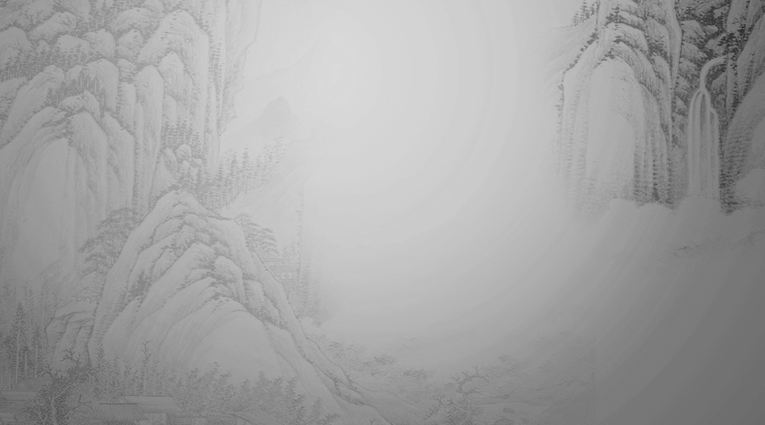 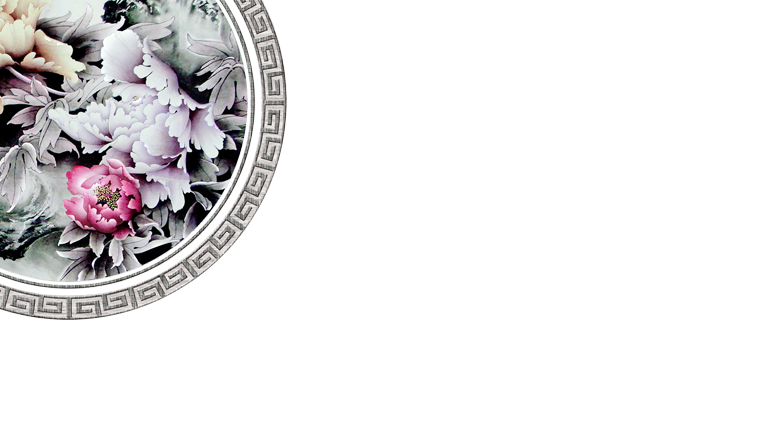 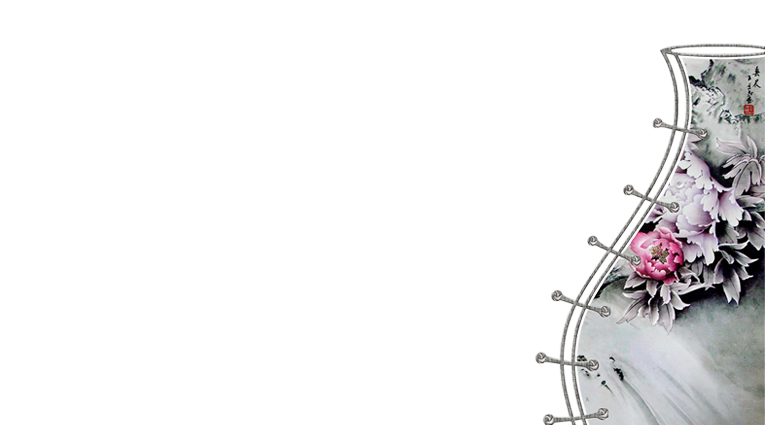 谢谢您的观赏